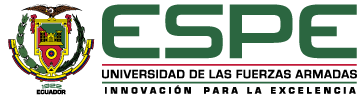 “DISEÑO Y SIMULACIÓN DE UN SISTEMA INTEGRADO DE CONTROL DE ACCESOS, VIDEO VIGILANCIA Y CONTRA INCENDIOS PARA UNA EMPRESA METALÚRGICA”
AUTOR:
RONALD PALACIOS 
TUTOR: 
ING. HUGO ORTIZ
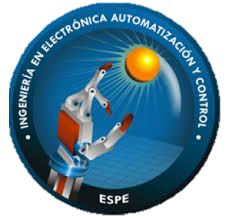 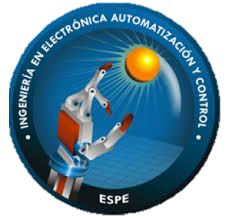 INTRODUCCIÓN
Las empresas metalúrgicas al ser parte de las grandes industrias deben cumplir con el control adecuado de sus procesos, en lo que respecta a seguridad tanto para el personal que labora en la organización como para el desarrollo efectivo y de calidad de sus productos, por esta razón el presente proyecto establece el diseño y simulación de un sistema integrado de contra incendios, control de accesos y video vigilancia para una empresa metalúrgica ubicada en la ciudad de Cuenca-Ecuador.
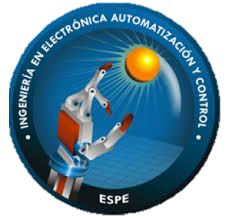 OBJETIVOS
OBJETIVO GENERAL:
Diseñar y simular un sistema integrado de control de accesos, video vigilancia y contra incendios para una empresa metalúrgica.

OBJETIVOS ESPECÍFICOS:
Mejorar la seguridad de la planta mediante el diseño del sistema contra incendios basado en la utilización de la norma NFPA.
Simular tanto el proceso de la planta como los sistemas a diseñar por medio de una interfaz hombre-máquina (HMI) acorde al funcionamiento de la planta, con el fin de demostrar el funcionamiento de los mismos.
Integrar los sistemas contra incendios, accesos y video vigilancia por medio del protocolo Bacnet, para obtener un diseño robusto, eficiente y normalizado.
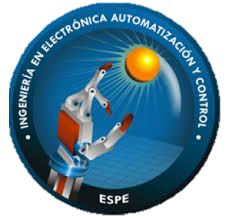 JUSTIFICACIÓN
Si realizamos un estudio de la planta industrial, puede encontrarse amenazas presentes de diferentes aspectos, uno de los más importantes es la seguridad, como detección de incendios, control de accesos y video vigilancia.
Contar con estos sistemas de seguridad en la planta, es un proceso cuya finalidad es evitar una catástrofe con la debida preparación del personal encargado de supervisar sistemas, también en lo posible, evitar las pérdidas y daños producidos por el fuego, incumplimiento de normas y hurto de información, además de proteger la vida de las personas que se encuentren en el interior de las instalaciones.
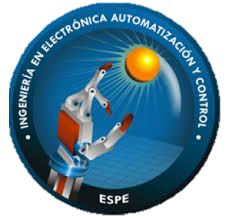 MARCO TEÓRICO
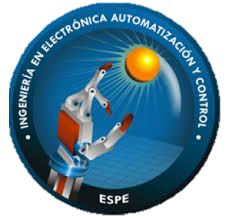 MARCO TEÓRICO
METODOLOGIA HAZOP
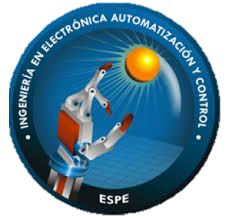 MARCO TEÓRICO
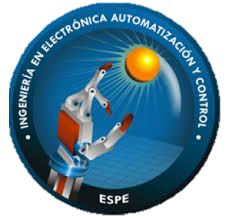 DISEÑO
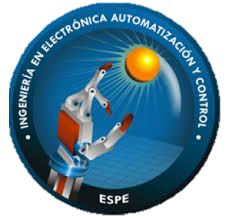 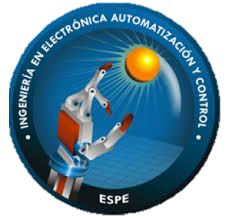 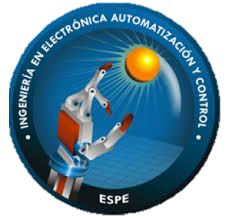 S. CONTRA INCENDIOS
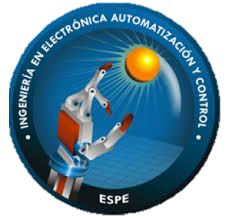 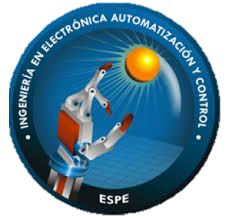 Ejemplo: Área 1: Comedor
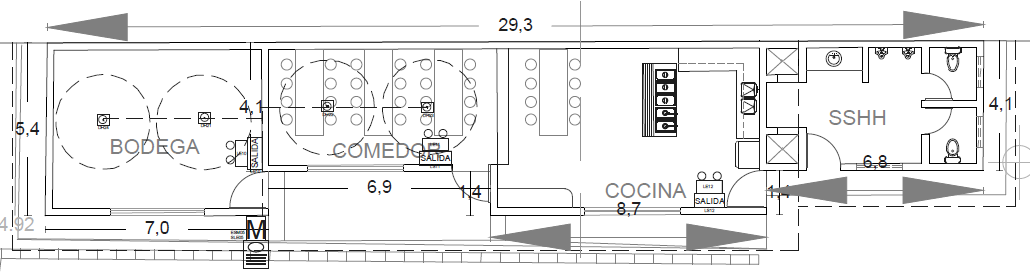 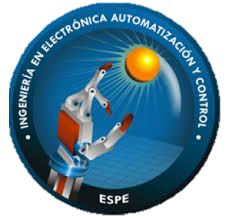 S. CONTROL DE ACCESOS
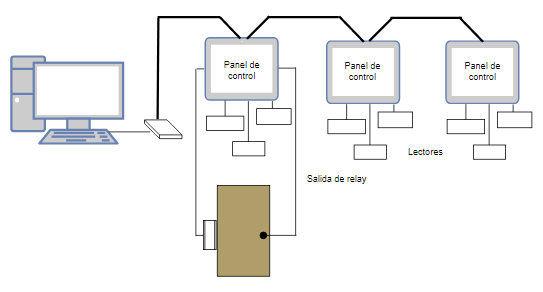 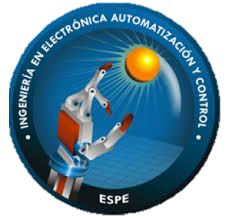 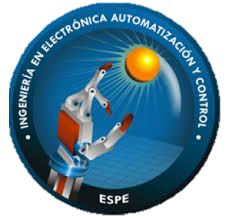 Ejemplo: Área 3: Planta de almacenamiento (P.B.)
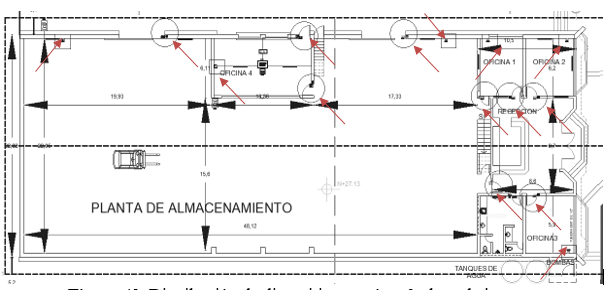 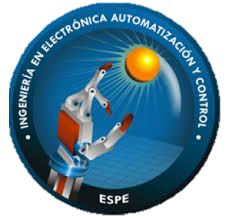 S. VIDEO VIGILANCIA
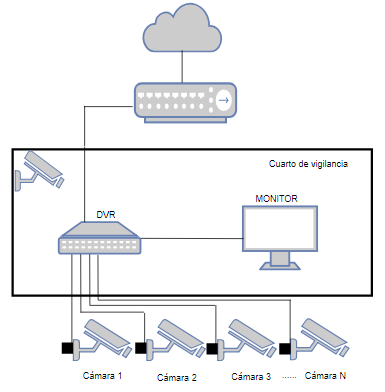 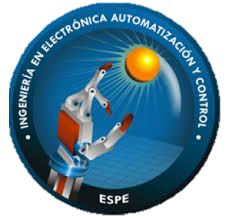 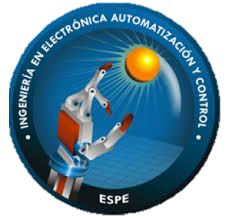 Ejemplo: Área 1: Comedor
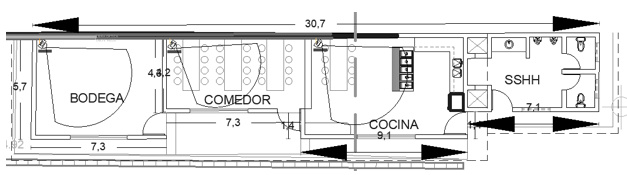 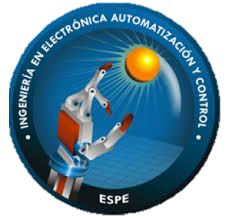 HMI
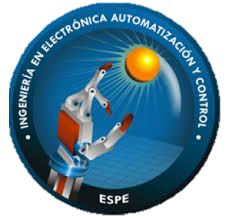 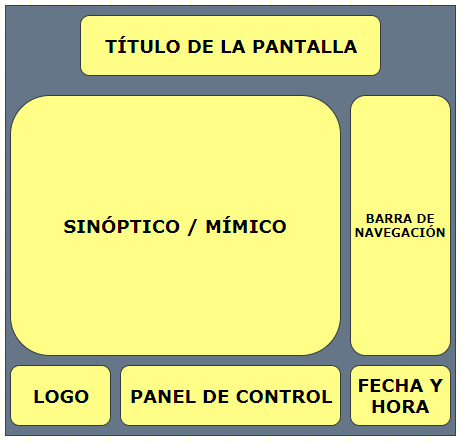 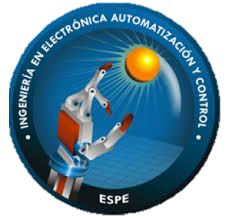 HMI
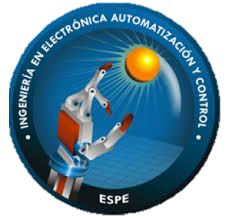 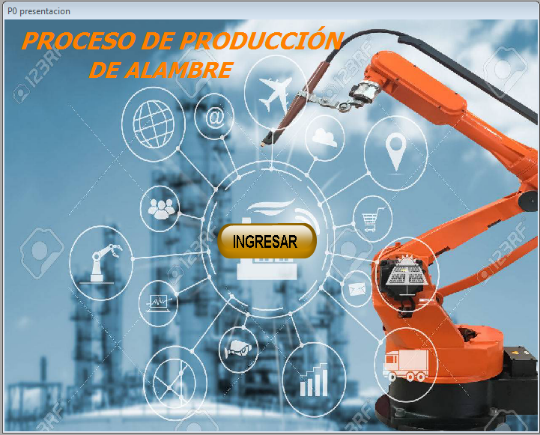 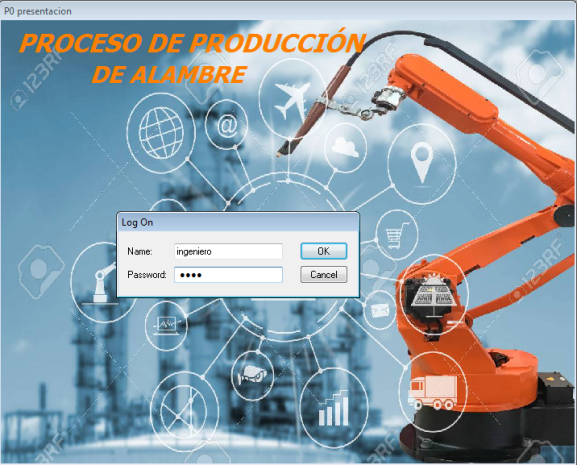 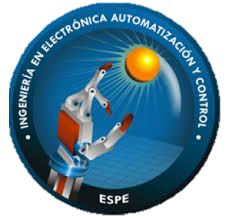 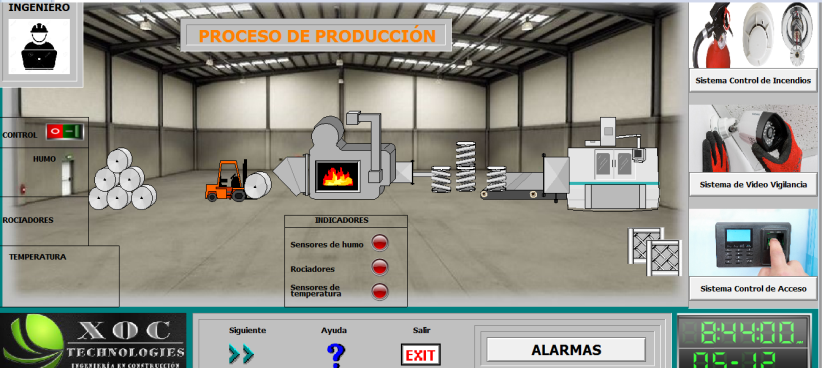 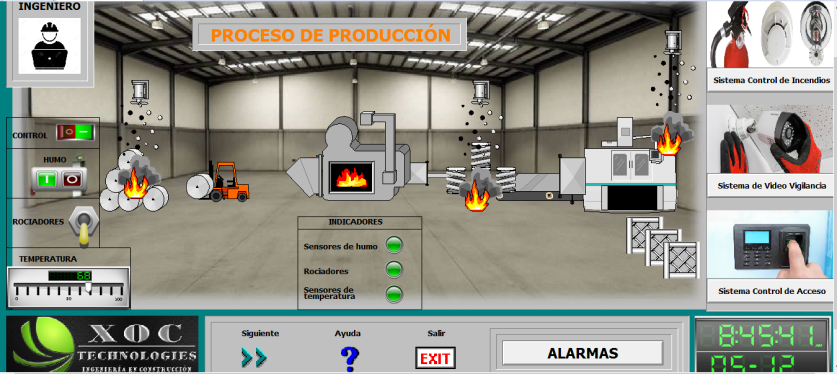 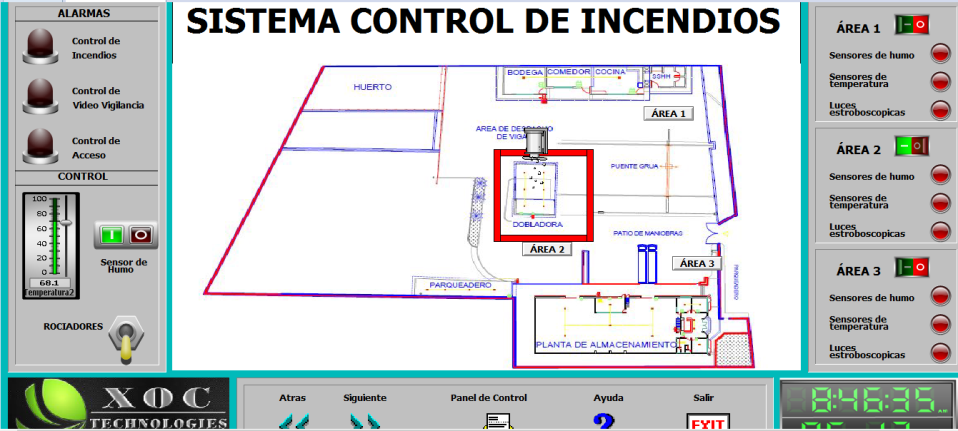 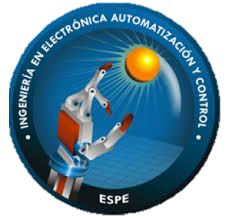 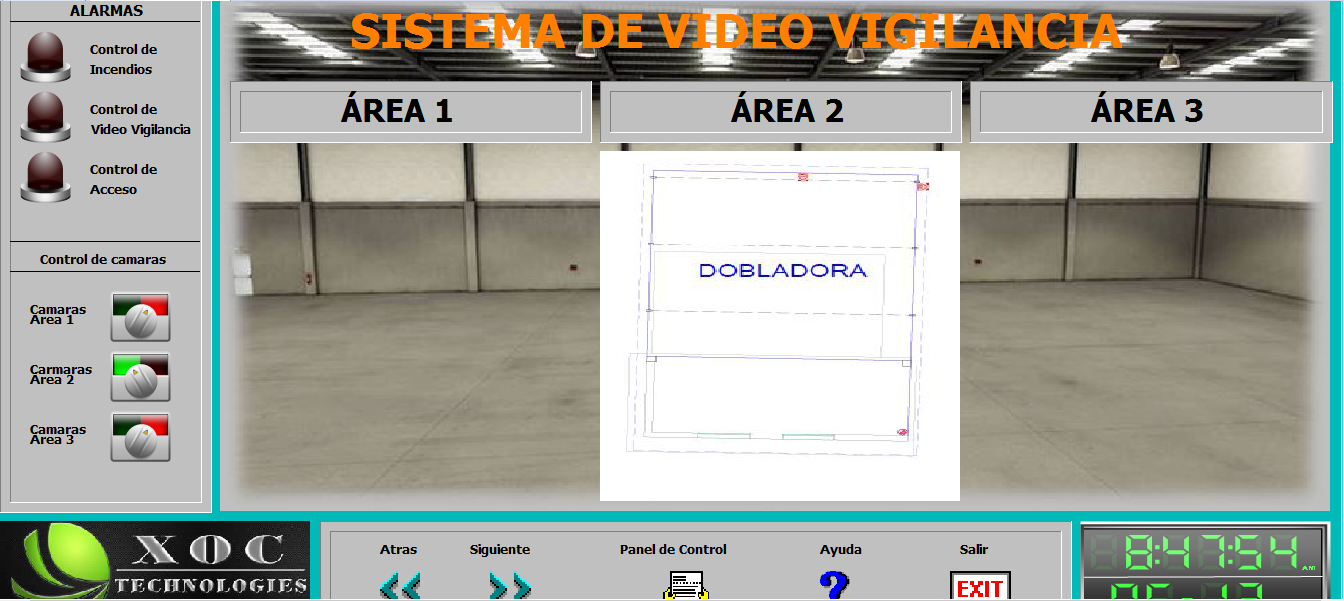 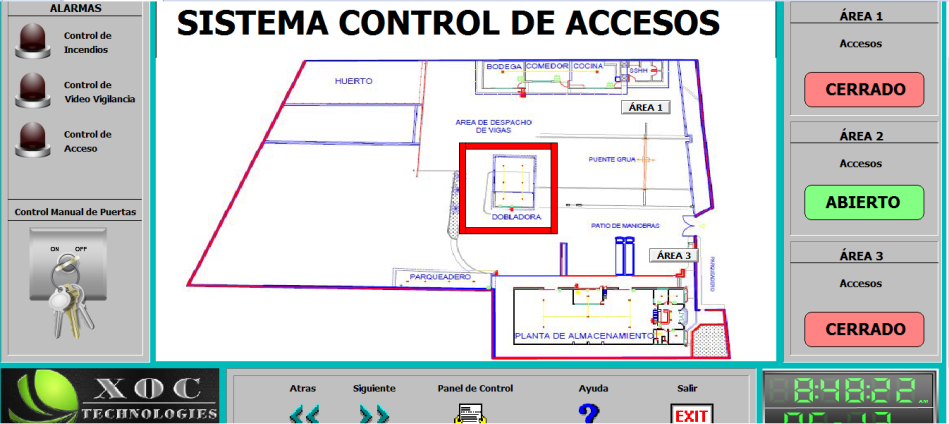 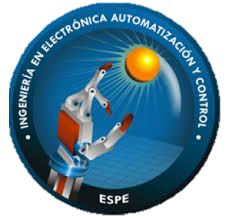 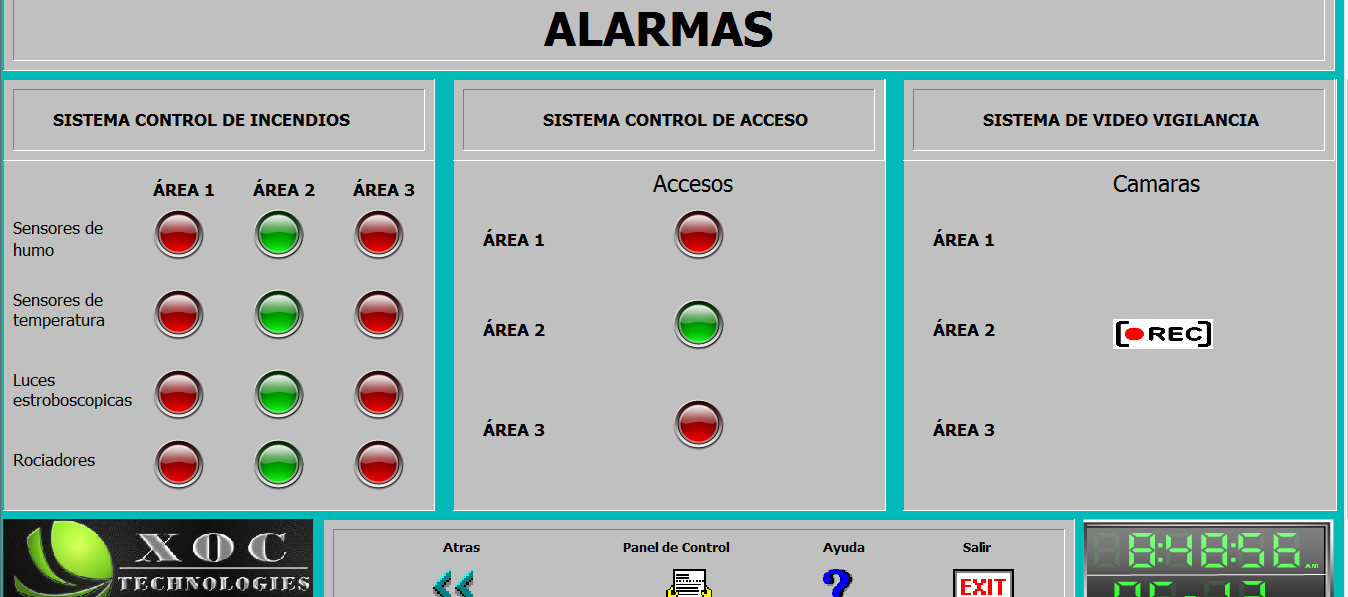 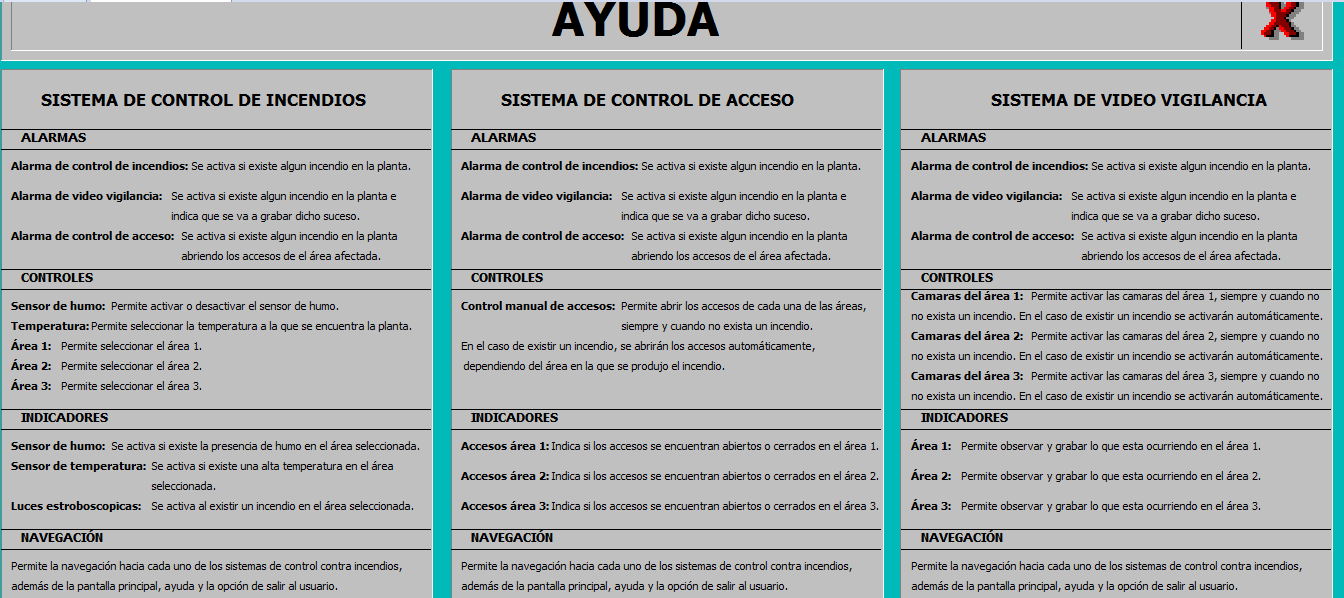 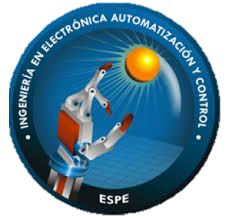 CONCLUSIONES
Se realizó el diseño y simulación de un sistema integrado contra incendios, control de accesos y video vigilancia para una empresa metalúrgica, aplicando cada una de las normas necesarias para un correcto y eficiente funcionamiento del sistema y de la simulación del mismo por medio de un HMI.
Para la evaluación de riesgos se aplicó el método HAZOP, el cual encuentra las posibles desviaciones o riesgos que puedan existir en determinada área de una empresa según el trabajo que se esté realizando, en este caso donde más desviaciones se encontró fue en el área 2 (dobladora), el cual contiene todo el proceso de la fabricación de alambre y sus derivados, y es dónde más riesgos se tiene al momento de trabajar con temperaturas que sobrepasan los 400°C, se encontró las posibles soluciones a los riesgos existentes.
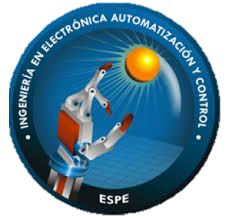 CONCLUSIONES
Se logró desarrollar una interfaz agradable para la vista, intuitiva y eficiente para un correcto control y monitoreo de los sistemas diseñados, siguiendo las recomendaciones de la guía GEDIS.
Finalmente, la realización de este proyecto ayudó a ampliar y aplicar los conocimientos obtenidos durante toda la carrera de electrónica en automatización y control, a su vez, se ayuda a la empresa a tener más opciones para brindar una mejor seguridad tanto a los trabajadores como a los bienes de la empresa.
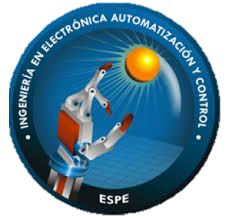 RECOMENDACIONES
Para una implementación del sistema, se recomienda seguir las guías de instalación de cada uno de los equipos junto a los diagramas de conexión que se muestran en anexos para evitar falencias en su funcionamiento.
En caso de instalar el sistema, se recomienda programar mantenimiento preventivos-correctivos cada cierto periodo de tiempo a todos los dispositivos con el fin de evitar mal funcionamiento y disminuir su vida útil.
Se recomienda entregar el manual de usuario de la HMI a cada uno de los operarios que se encargarán del monitoreo del proceso mediante la interfaz.
Se recomienda realizar capacitaciones de actualización de conocimientos sobre los sistemas diseñados con el fin de operar adecuadamente los equipos.
En caso de instalar el sistema, es necesario realizar varias pruebas en diferentes circunstancias de trabajo, con el fin de detectar y corregir errores que se presenten en ese instante. Con esto se garantiza el bienestar tanto de los empleados como de los equipos.
GRACIAS